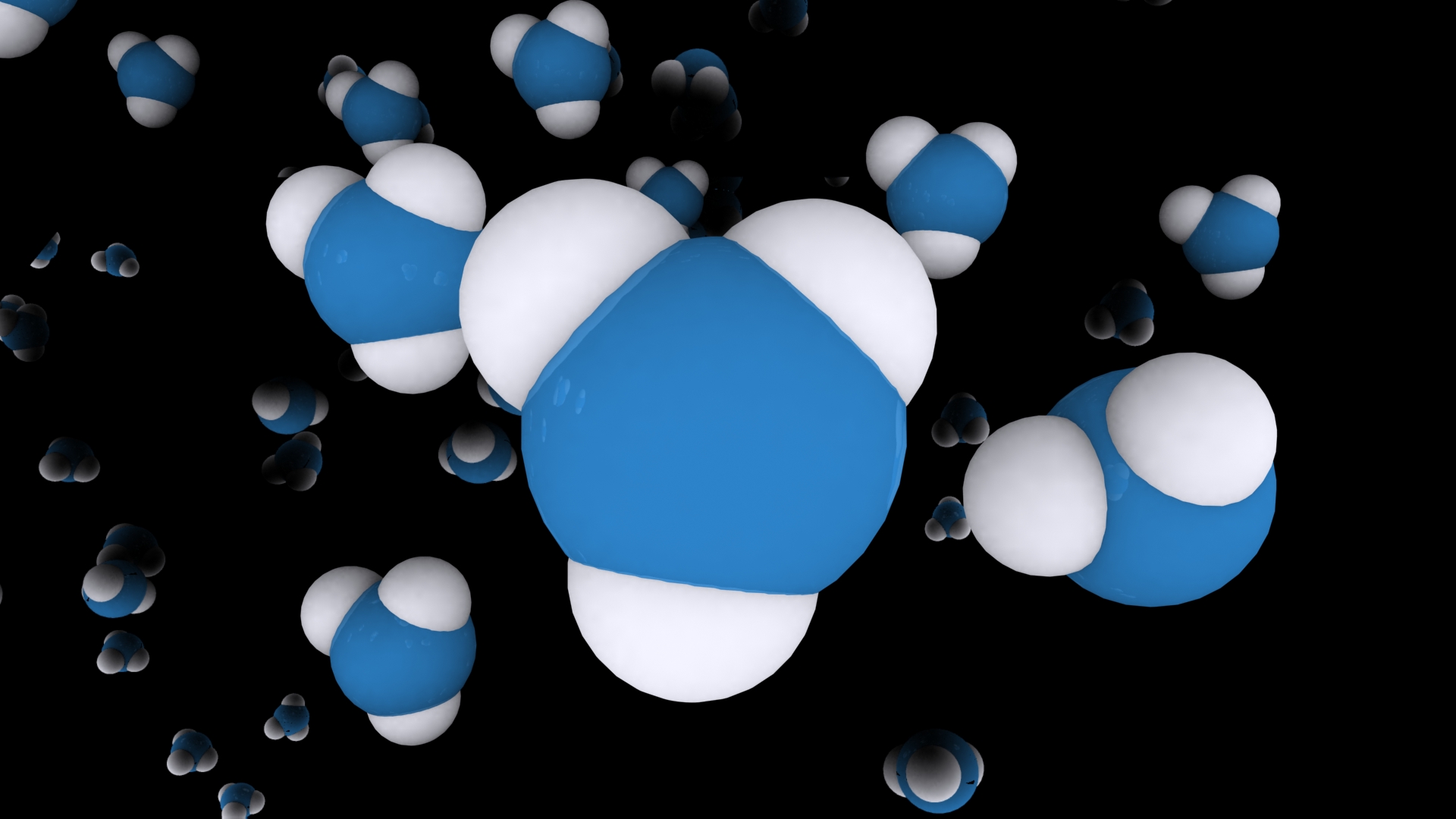 Moléculas
Ciências Biológicas
Proteínas
aminoácidos
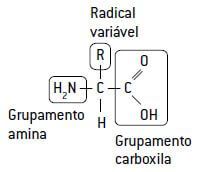 São formadas por conjuntos de
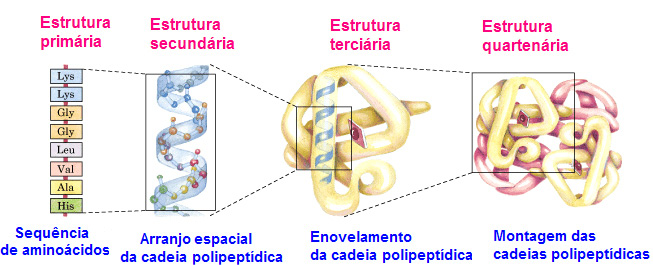 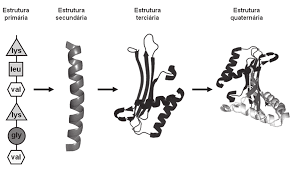 Estruturas
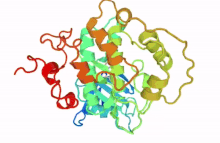 [Speaker Notes: revisão]
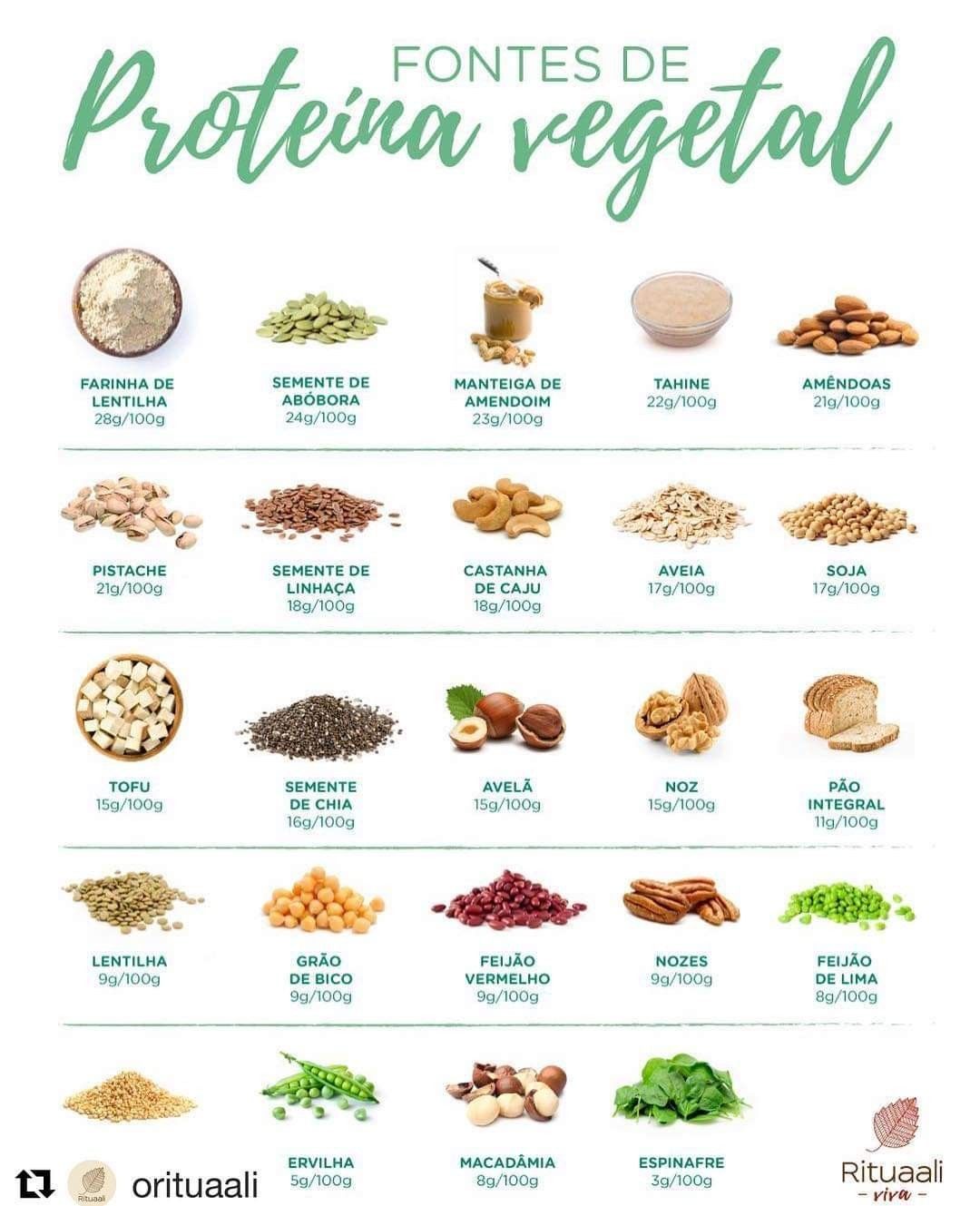 Proteínas
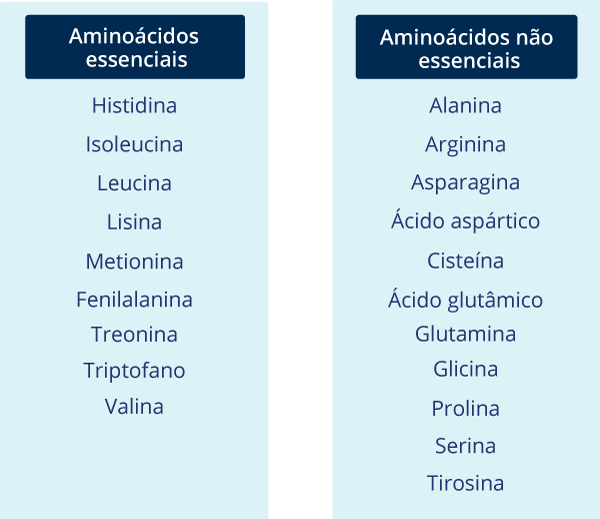 [Speaker Notes: Alimentação saudável]
Proteínas
Funções
Dinâmicas
Estruturais
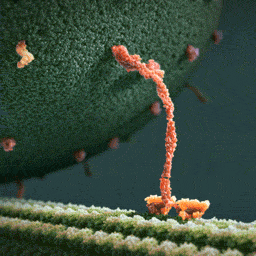 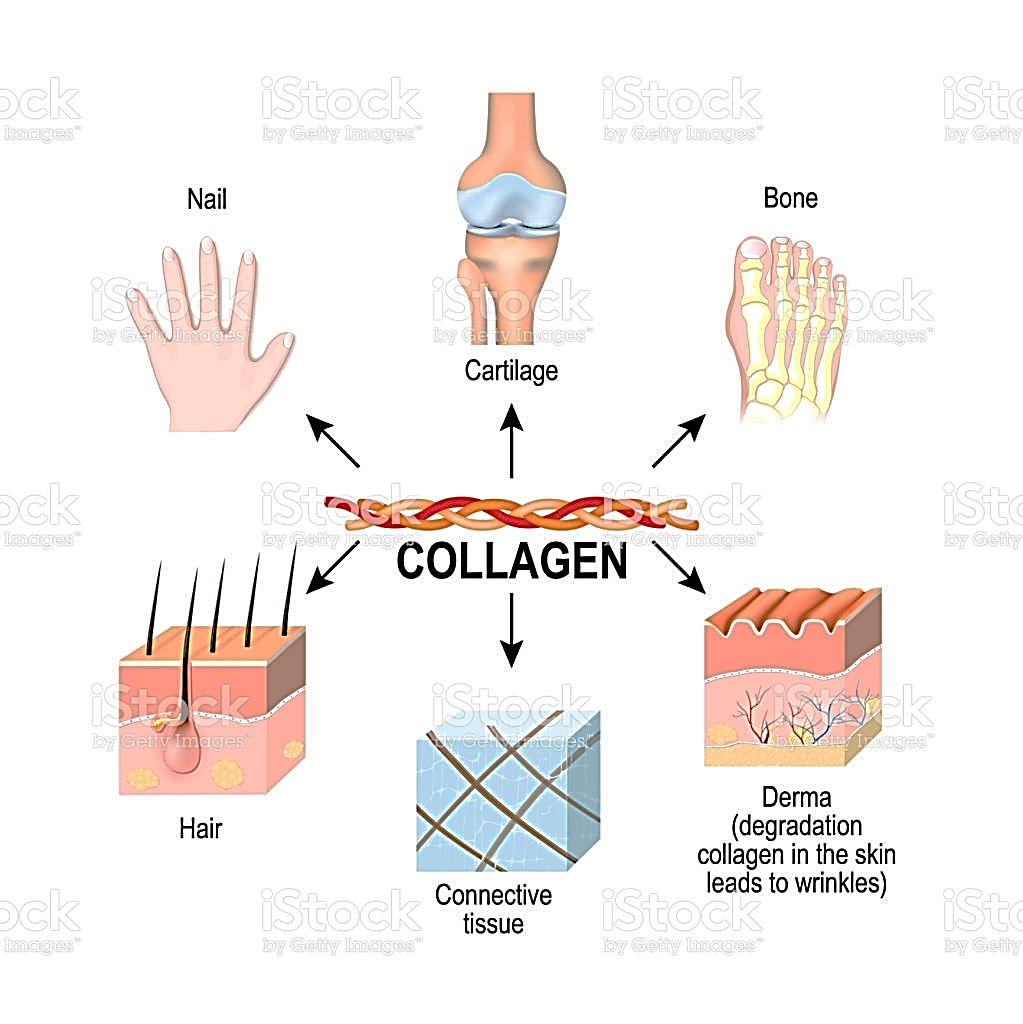 São componentes de unidades fundamentais  
Formam estruturas de sustentação como colágeno e elastina
Formam as enzimas 
Condutora de gases
Transporte de molécula 
Defesa do organismo 
Ação hormonal
Atividade dos Genes
[Speaker Notes: Explicação sobre colágeno]
Proteínas
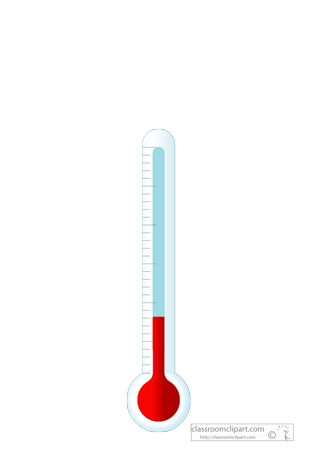 Desnaturação
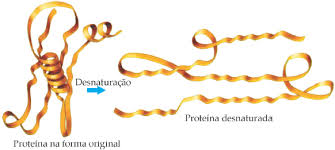 [Speaker Notes: Febre 
Maioria das desnaturações irreversível – clara do ovo]
Proteínas
Enzimas
Catalizadores biológicos
Diminui a energia de ativação
São altamente específicos (Chave – Fechadura )
Proteínas
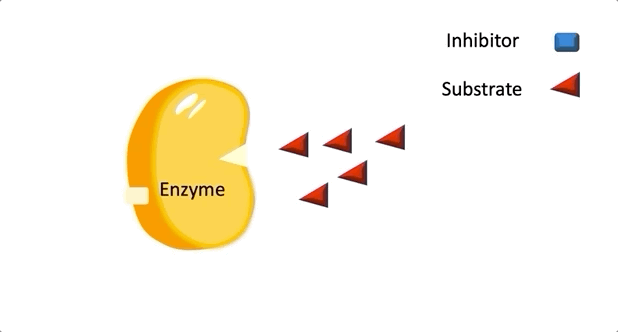 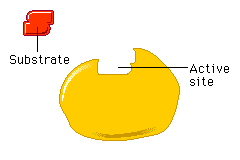 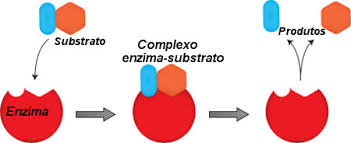 Proteínas
Enzimas
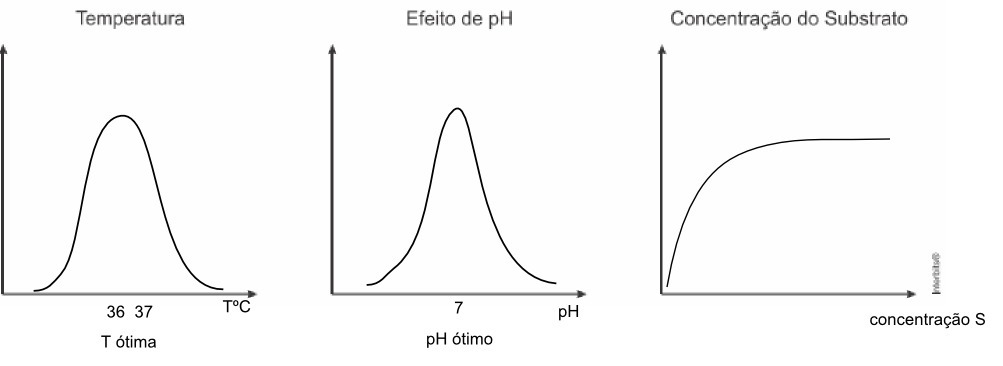 Proteínas
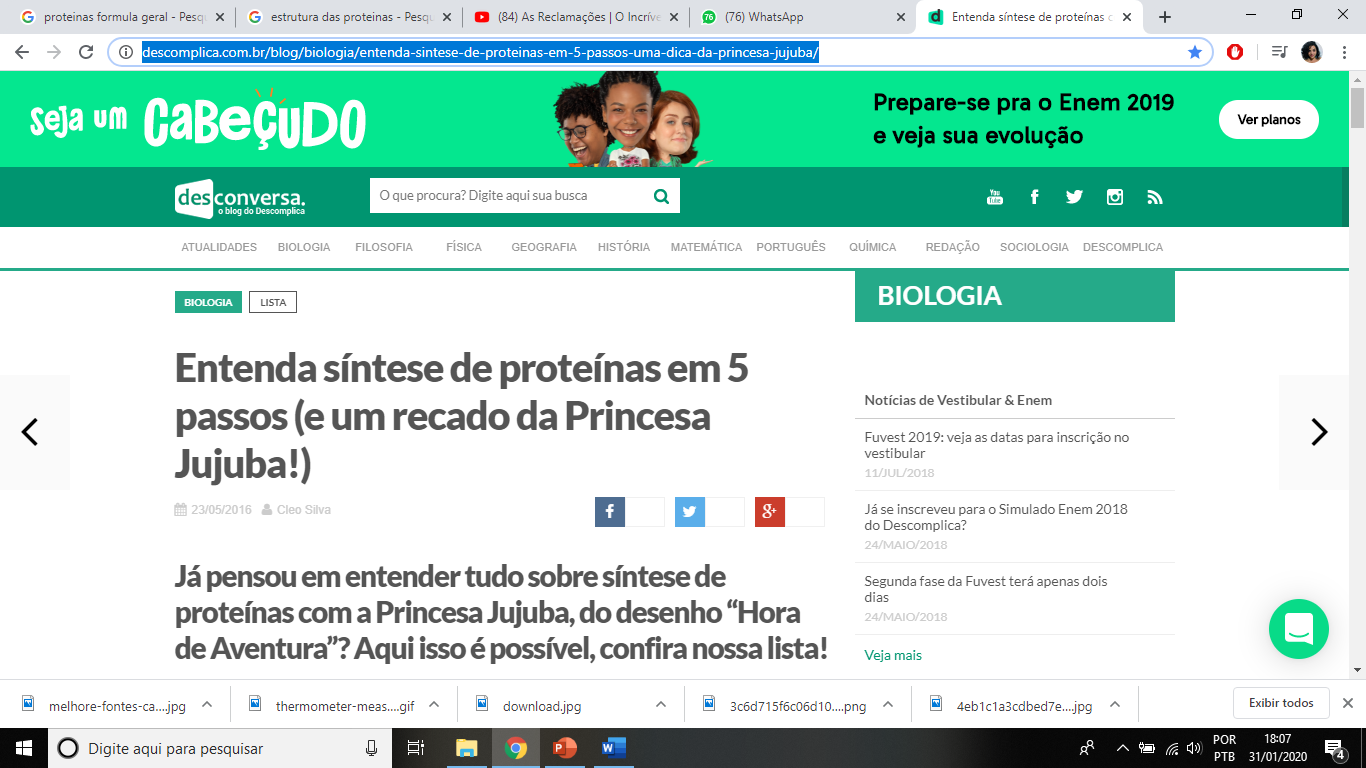 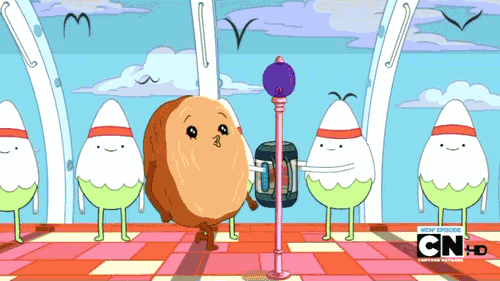 https://descomplica.com.br/blog/biologia/entenda-sintese-de-proteinas-em-5-passos-uma-dica-da-princesa-jujuba/
Carboidratos
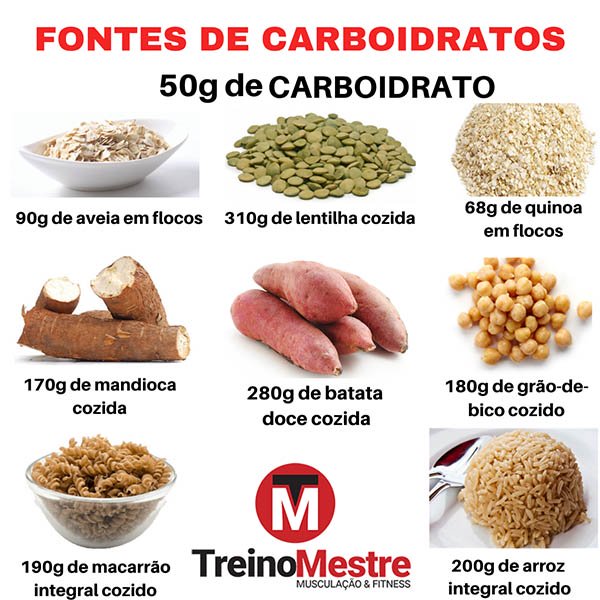 Formula Geral: 
C   H     O
n     2n    n
[Speaker Notes: N > 3]
Carboidratos
Monossacarídeos
Compostos mais simples (poucos átomos de carbono)
Solúveis
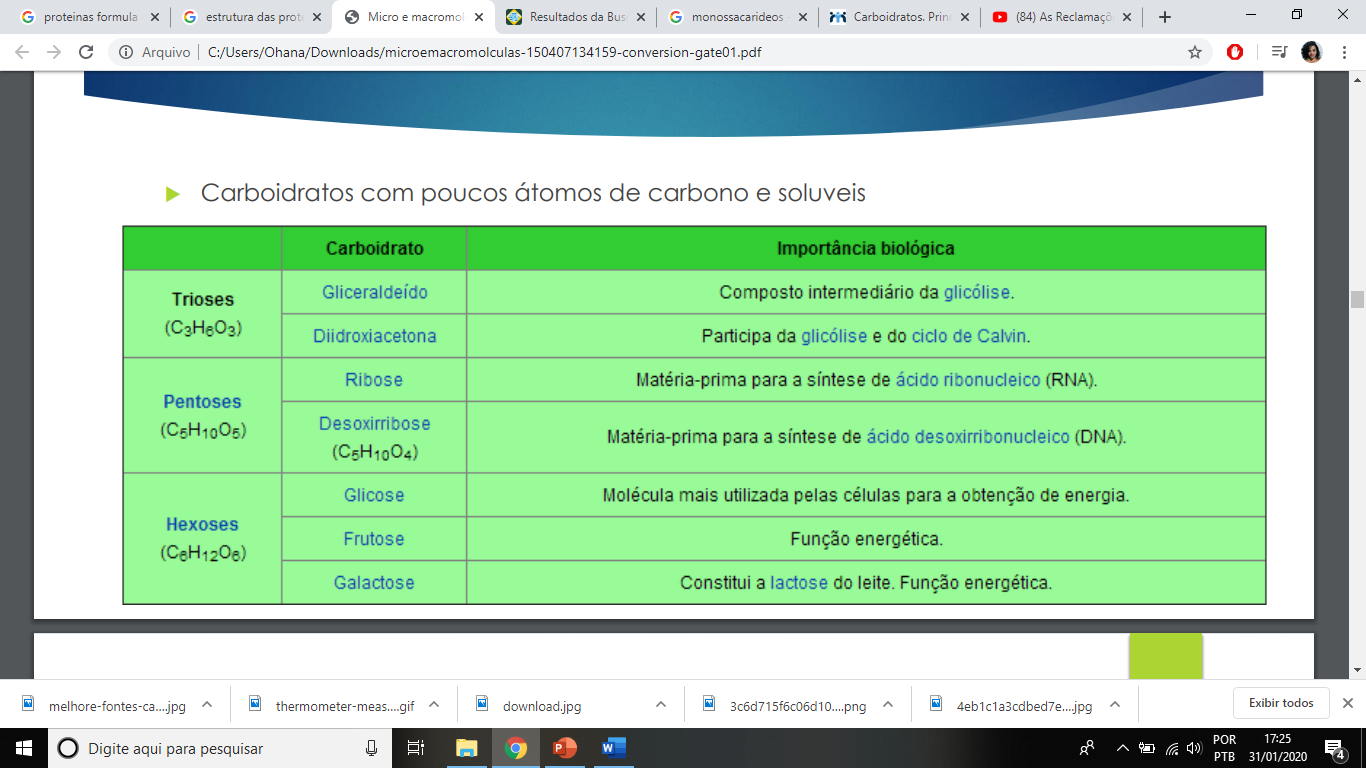 Carboidratos
Oligossacarídeos 
 Formado pela união de 2 a 10 monossacarídeos 
Solúveis  e digeríveis
Dissacarídeos = união de apenas 2 monossacarídeos
	Maltose = glicose + glicose 
	Lactose = galactose + glicose 
	Sacarose = glicose + frutose
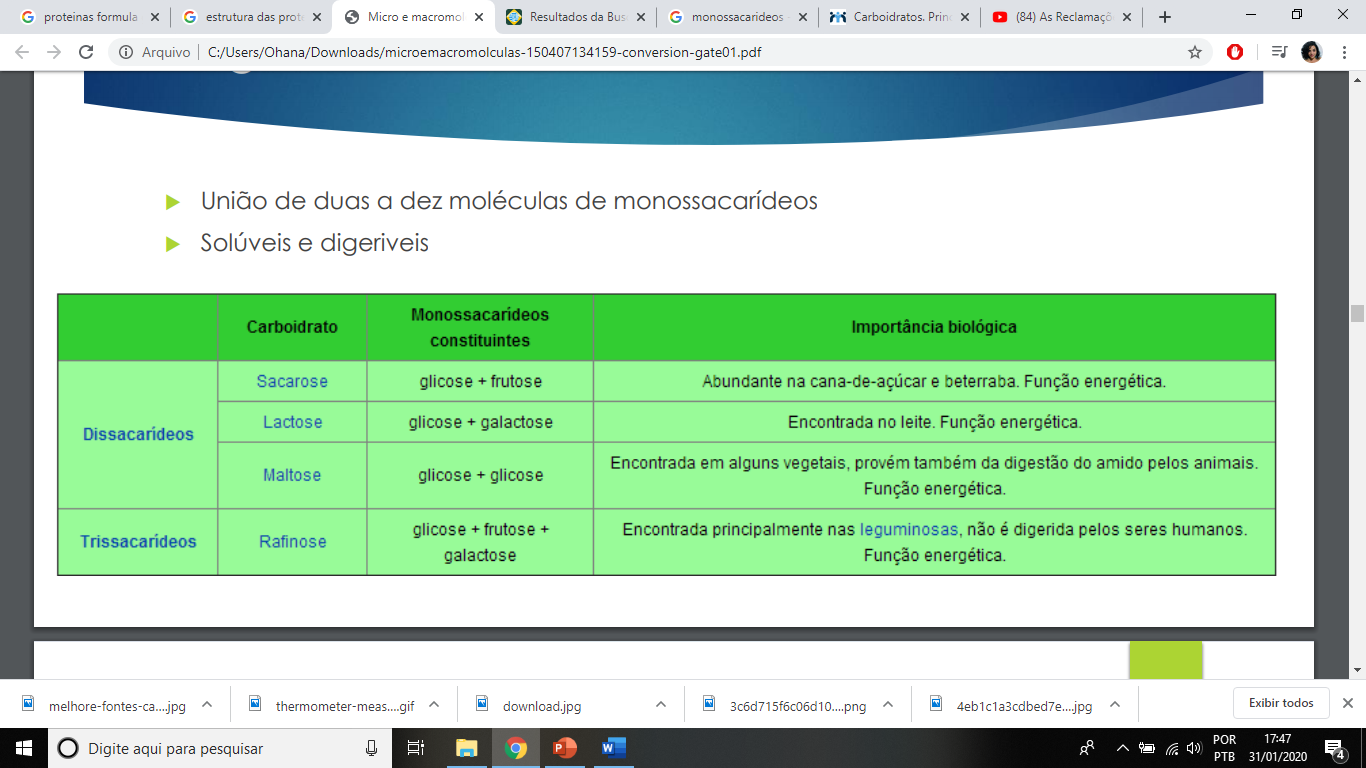 Carboidratos
Polissacarídeos 
 Função estrutural e genética
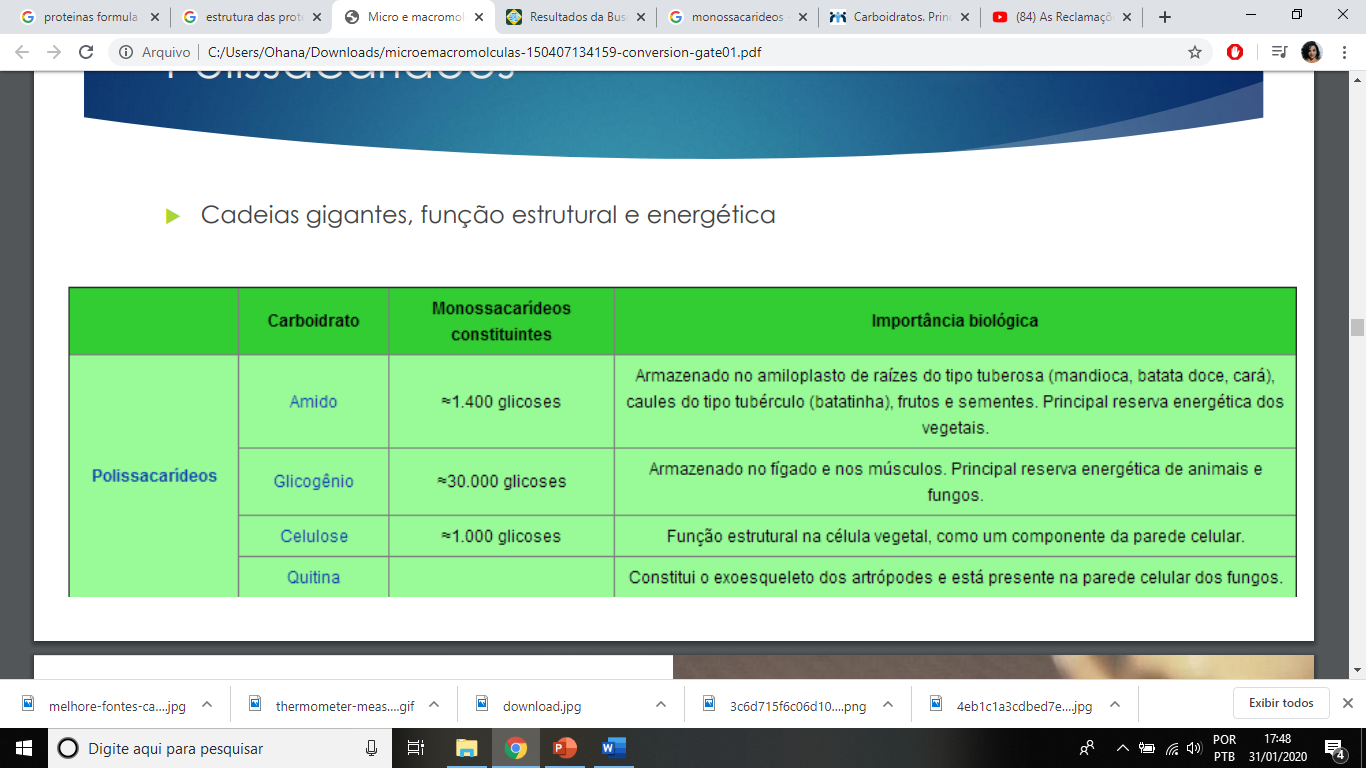 Carboidratos
Glicoconjugados
Glicoproteínas = Carboidratos + proteínas 
Glicolipídios = Carboidratos + Lipídios
Lipídeos
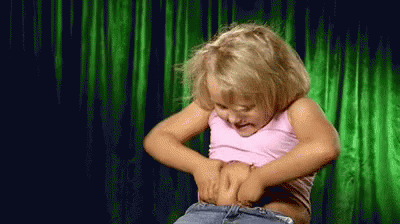 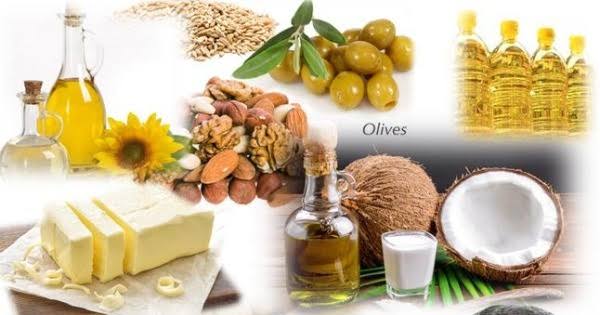 Comportamento hidrofóbico
Não é polímero
[Speaker Notes: Febre 
Maioria das desnaturações irreversível – clara do ovo]
Lipídeos
Gordura
Fosfolipídeos
Esteróides
[Speaker Notes: Febre 
Maioria das desnaturações irreversível – clara do ovo]
Lipídeos - Gordura
Reserva de energia
Órgãos vitais
Isolamentos térmico
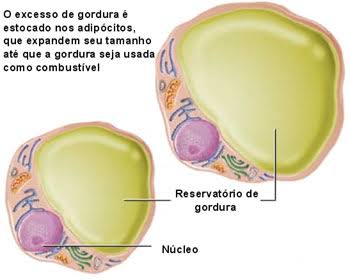 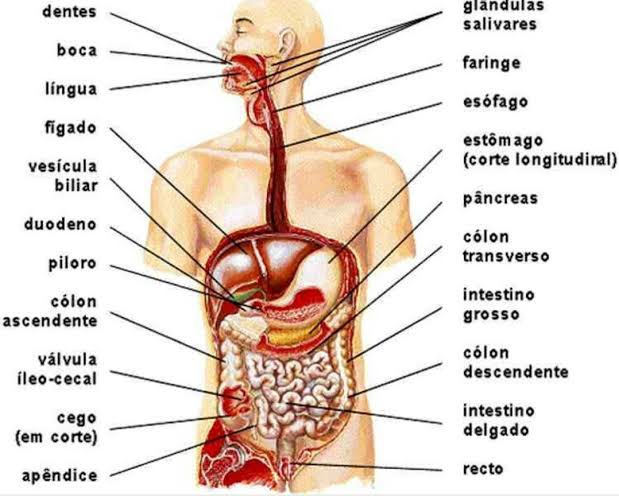 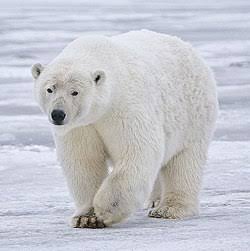 [Speaker Notes: Febre 
Maioria das desnaturações irreversível – clara do ovo]
Lipídeos - Gordura
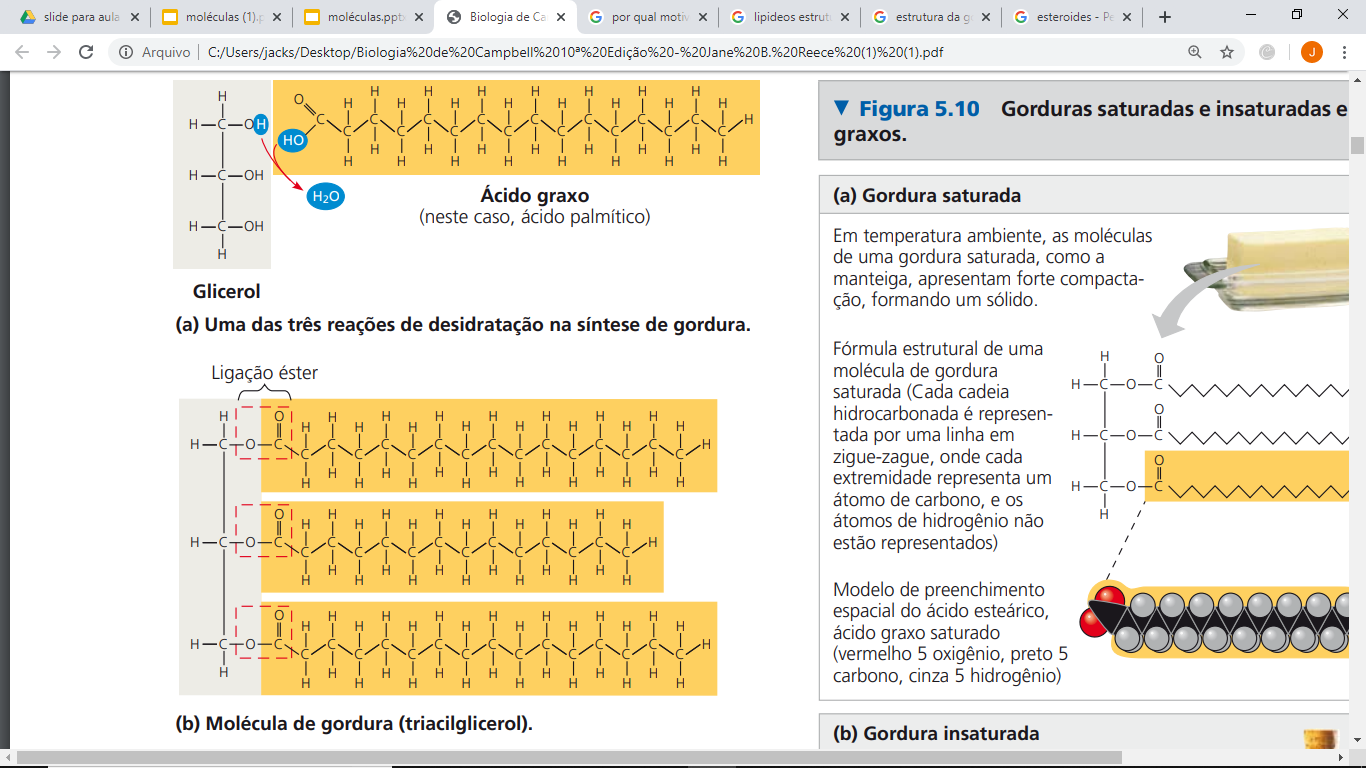 Associação de moléculas menores
Hidrocarbonetos
Triglicerídeos
[Speaker Notes: Febre 
Maioria das desnaturações irreversível – clara do ovo]
Lipídeos - Gordura
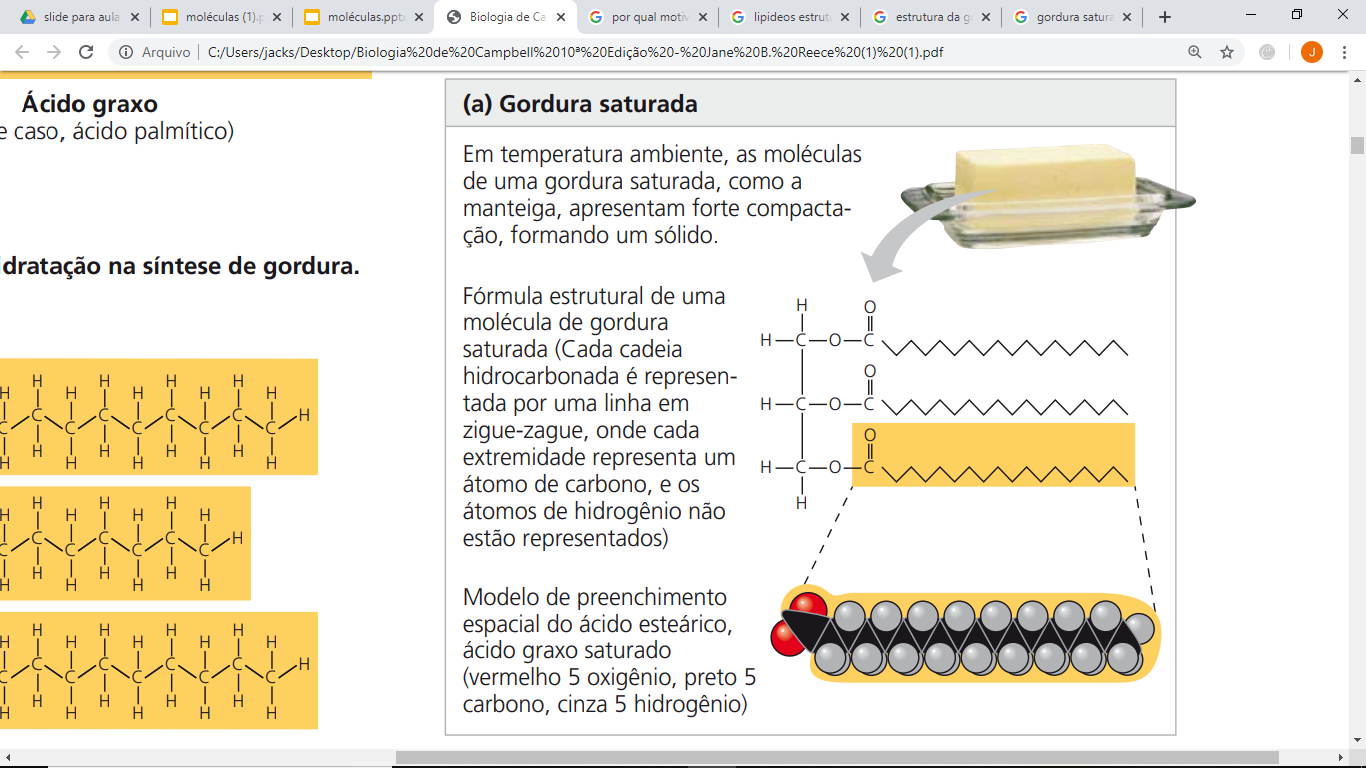 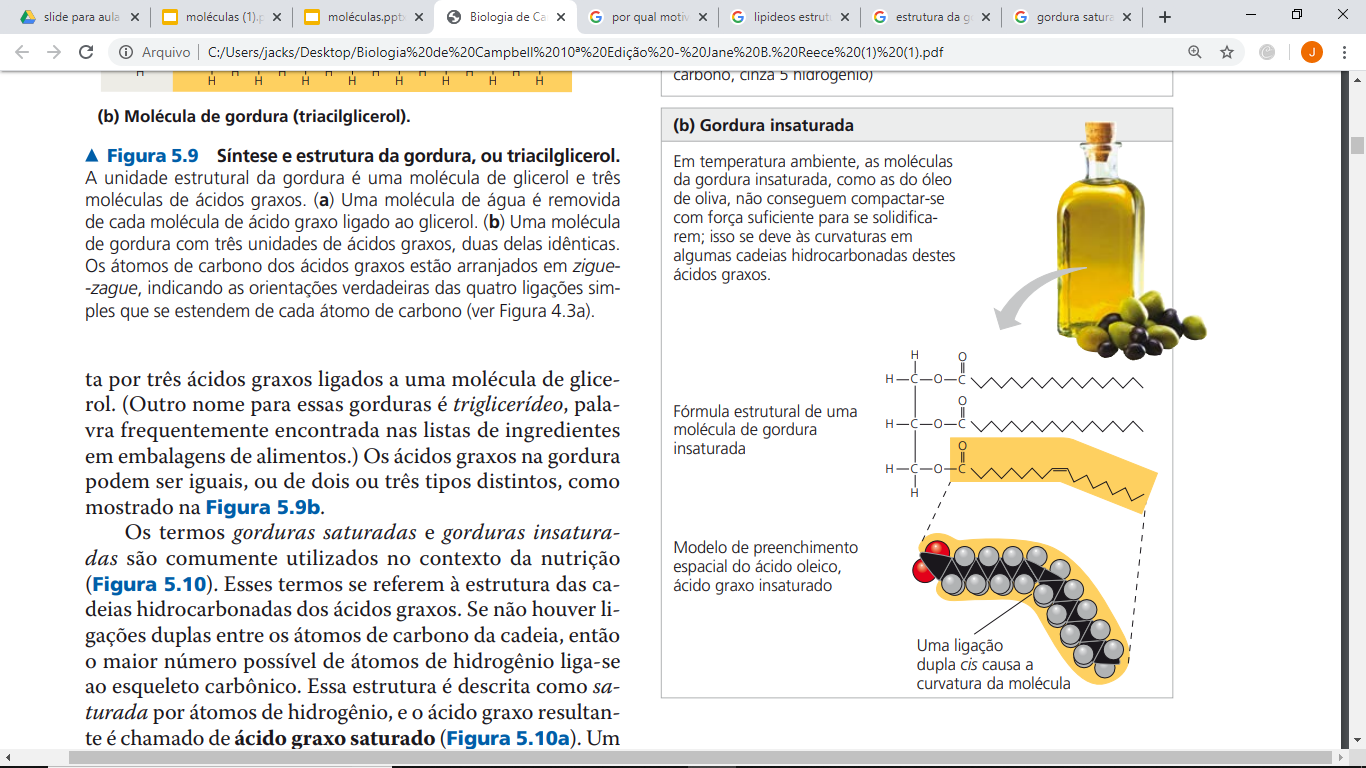 CIS
[Speaker Notes: Febre 
Maioria das desnaturações irreversível – clara do ovo]
Lipídeos - Gordura
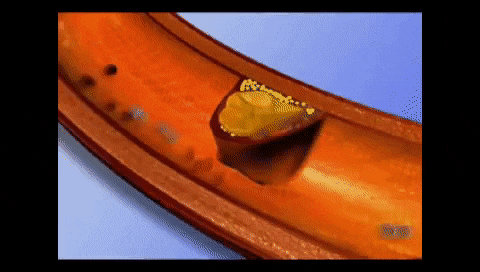 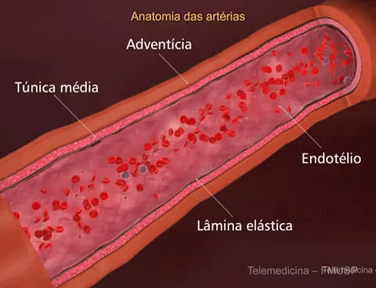 gordura saturada
Aterosclerose
[Speaker Notes: Febre 
Maioria das desnaturações irreversível – clara do ovo]
Lipídeos - Gordura
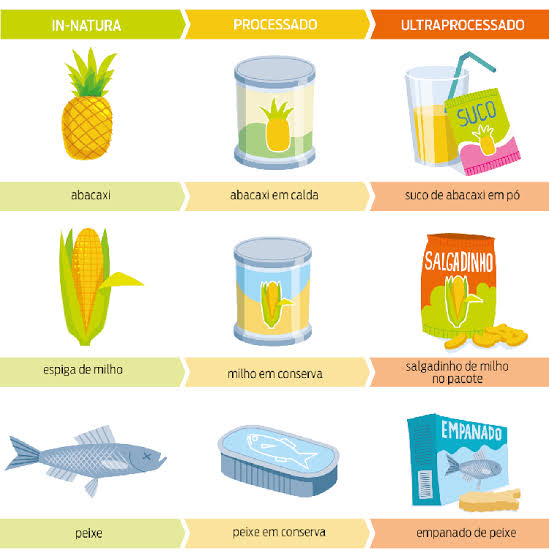 Óleos vegetal hidrogenado
[Speaker Notes: Febre 
Maioria das desnaturações irreversível – clara do ovo]
Lipídeos - Gordura
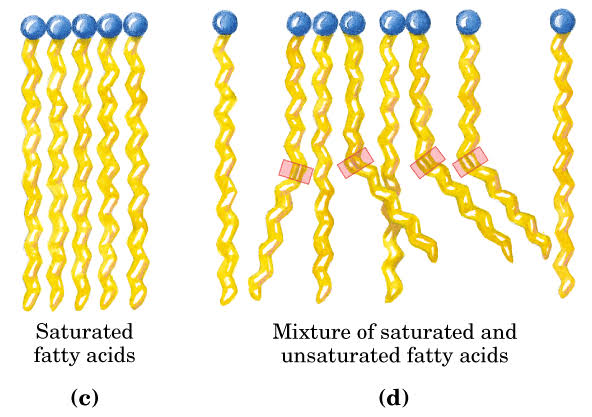 Maior contribuição com Aterosclerose
[Speaker Notes: Febre 
Maioria das desnaturações irreversível – clara do ovo]
Lipídeos - Fosfolipídeos
Essenciais para as células
2 moléculas de ácido graxo ligado ao glicerol
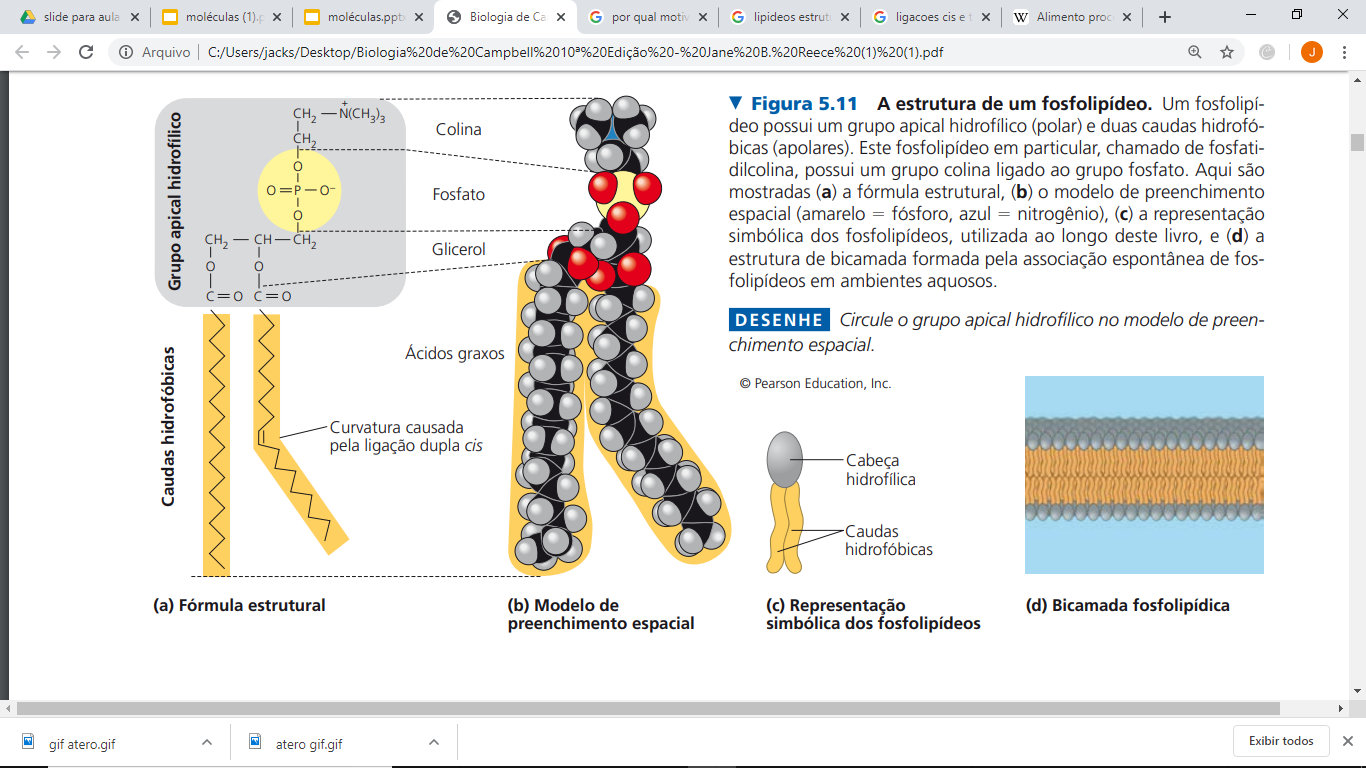 [Speaker Notes: Febre 
Maioria das desnaturações irreversível – clara do ovo]
Lipídeos - Esteroide
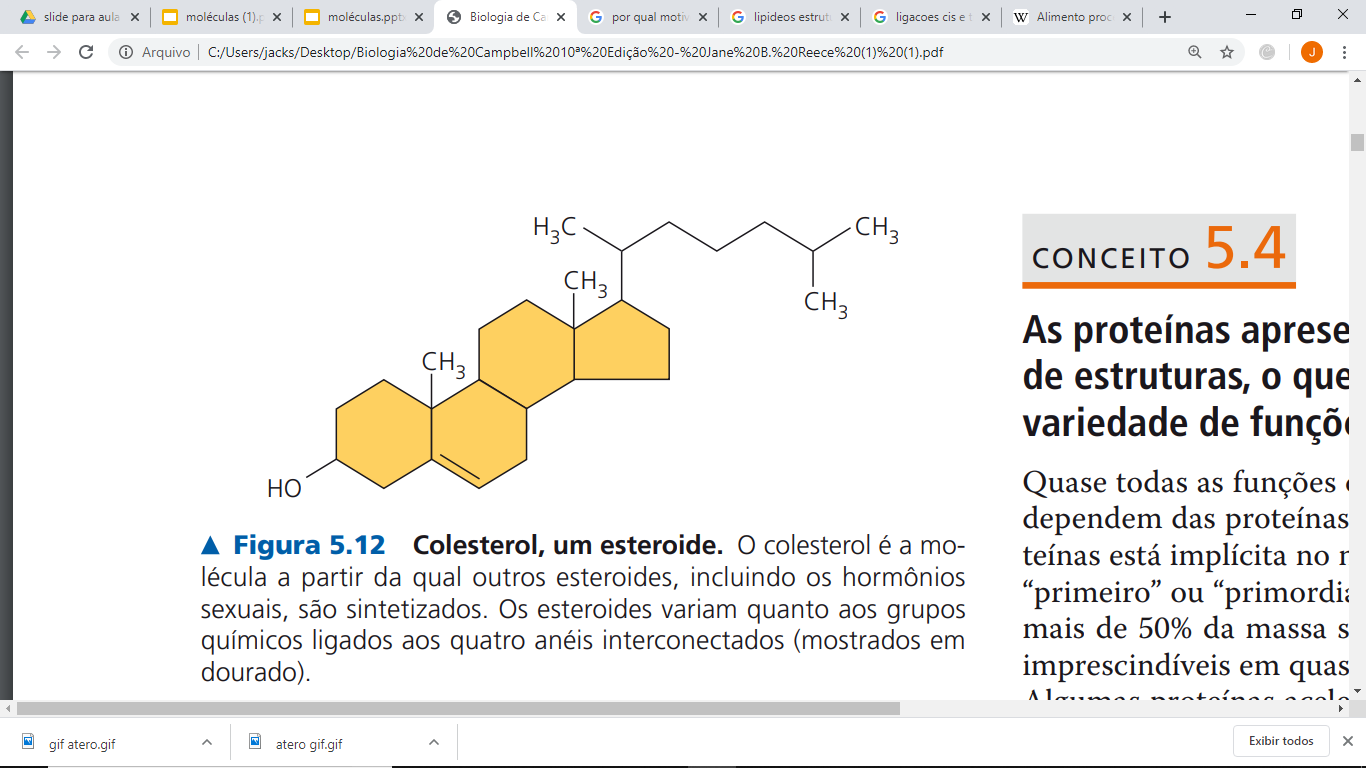 4 anéis fusionados
Esqueleto carbônico
[Speaker Notes: Febre 
Maioria das desnaturações irreversível – clara do ovo]
Ácidos nucleicos
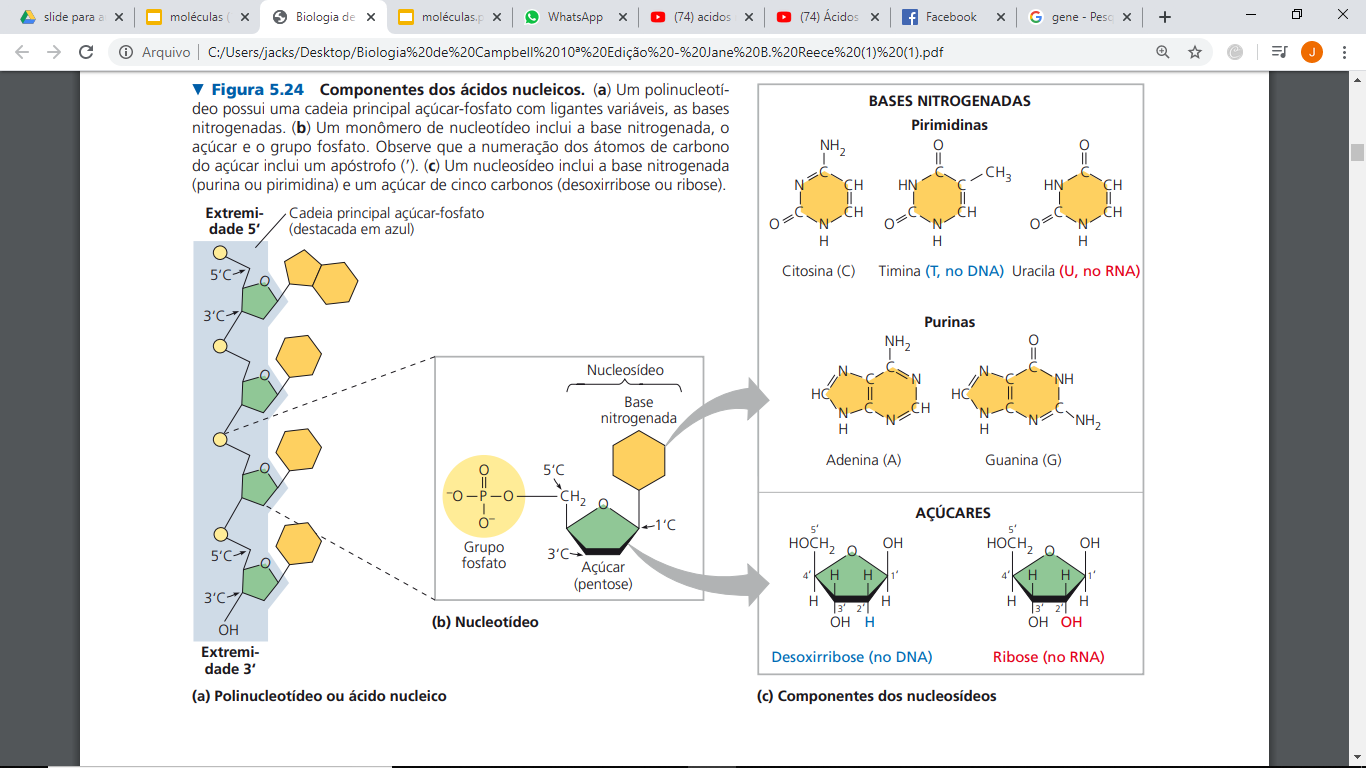 Polímero = Polinucleotídeos
Monômeros=Nucleotídeos
[Speaker Notes: Febre 
Maioria das desnaturações irreversível – clara do ovo]
Ácidos nucleicos
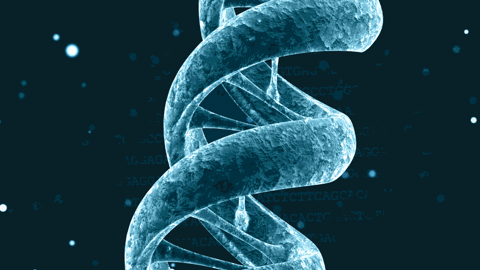 Dupla-hélice
Capacidade de replicação
Produz o Rna
Controla a síntese de proteína
[Speaker Notes: Febre 
Maioria das desnaturações irreversível – clara do ovo]
Ácidos nucleicos
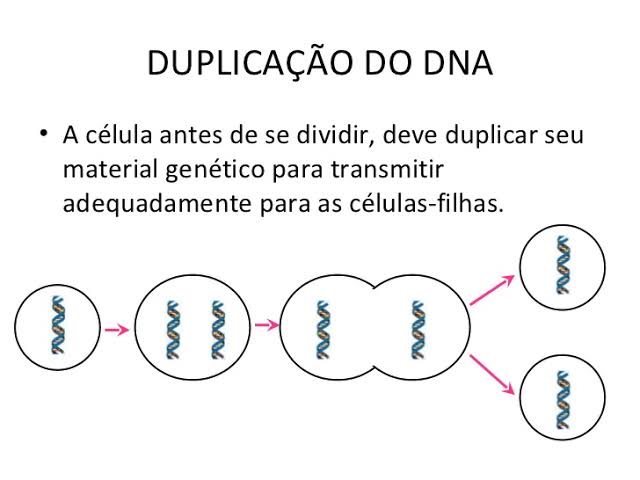 Transmissão de informação
[Speaker Notes: Febre 
Maioria das desnaturações irreversível – clara do ovo]
Ácidos nucleicos
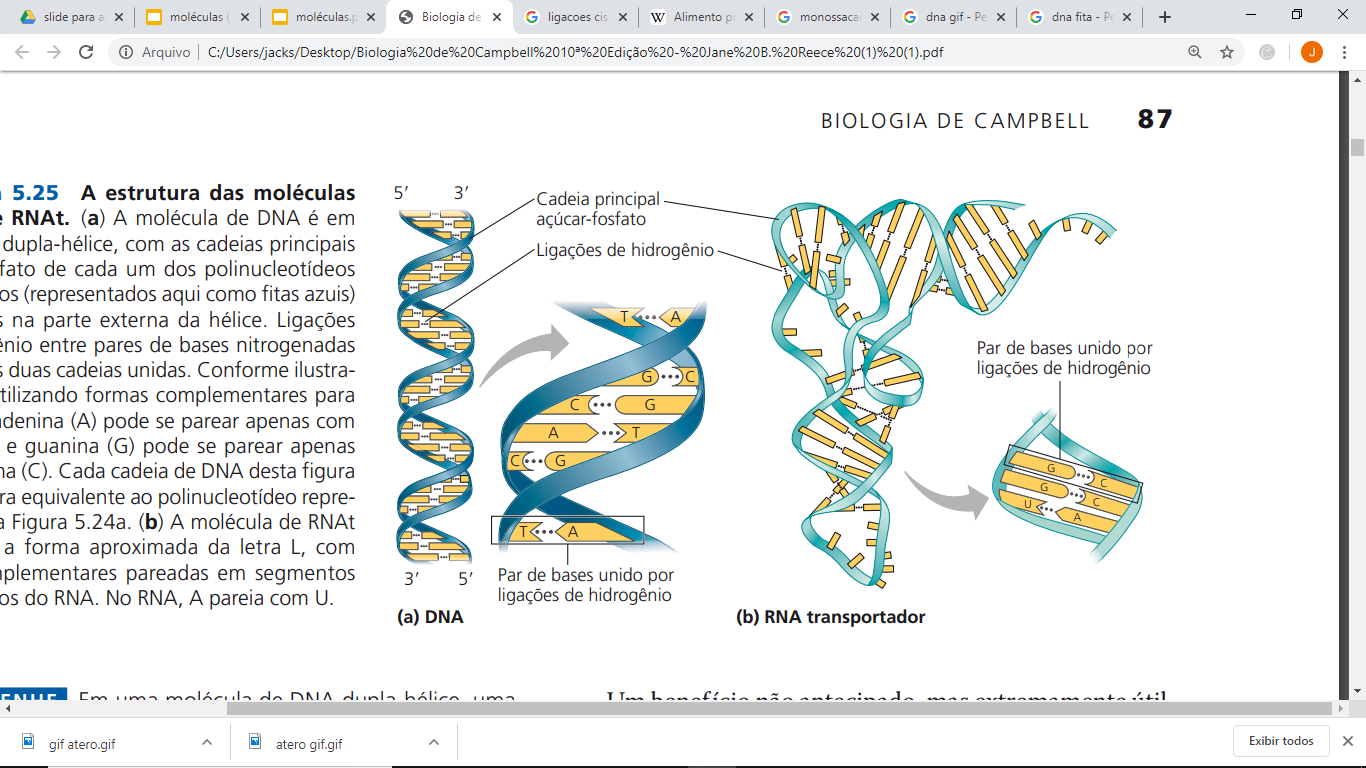 A - T
G - C
DNA
A - U
G - C
RNA
[Speaker Notes: Febre 
Maioria das desnaturações irreversível – clara do ovo]
AGGCTCAGTGGAAGT
Ácidos nucleicos
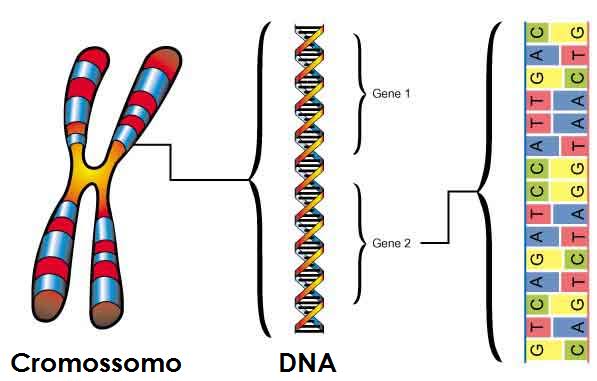 Sequência de bases única para cada gene
Informações específicas
[Speaker Notes: Febre 
Maioria das desnaturações irreversível – clara do ovo]
Ácidos nucleicos
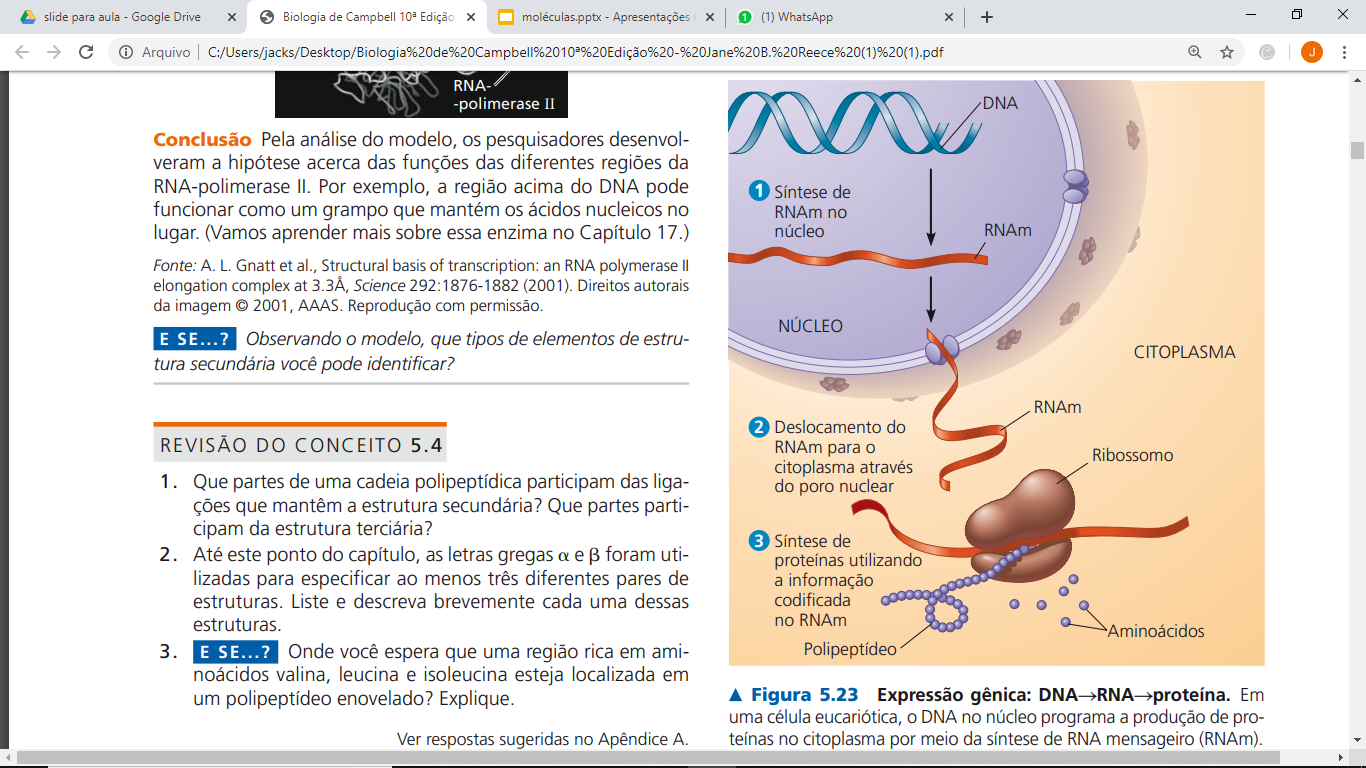 Cada gene ao longo do dna comanda a síntese de um RNAm
[Speaker Notes: Febre 
Maioria das desnaturações irreversível – clara do ovo]
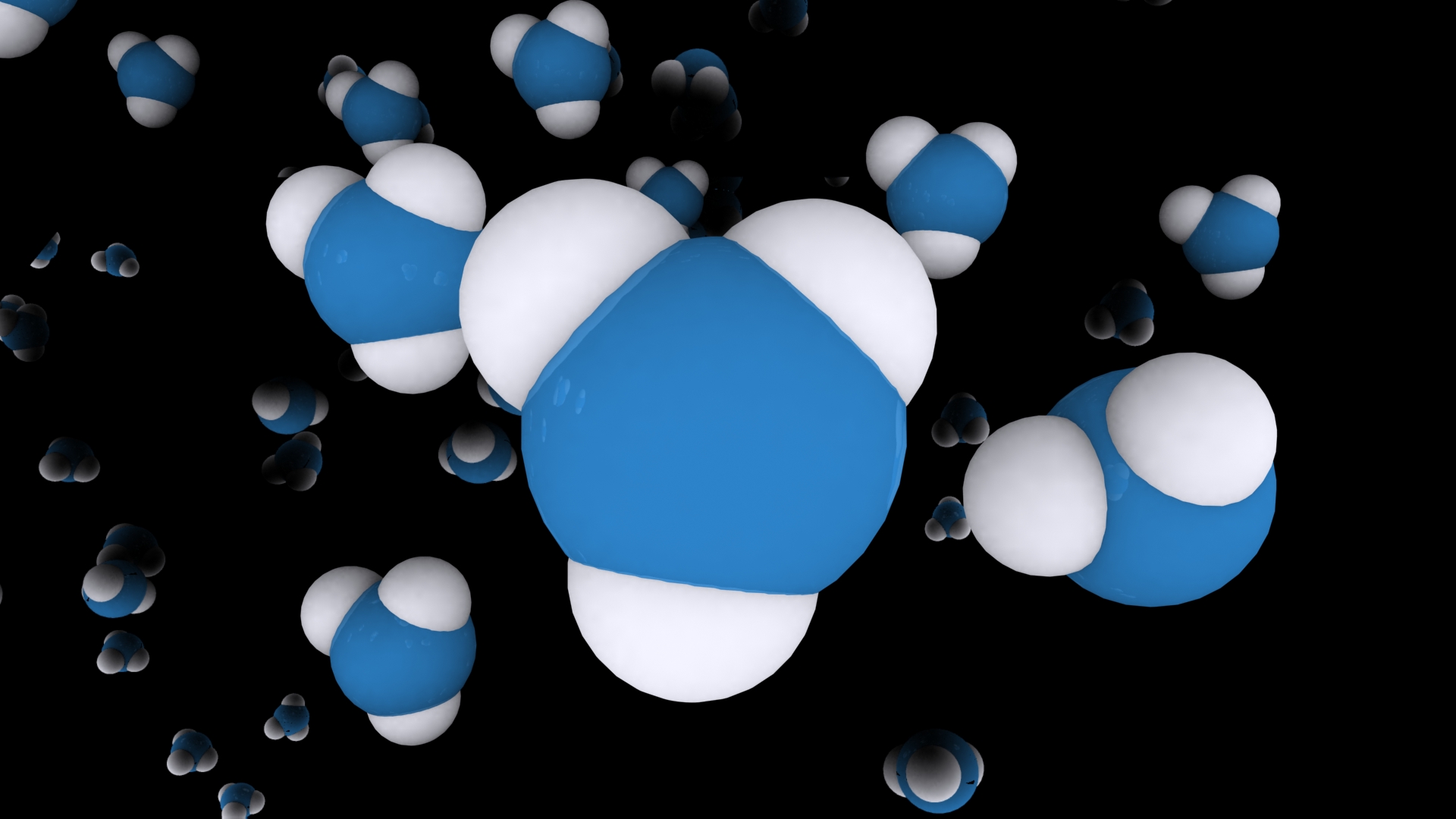 Obrigad@
Ciências Biológicas